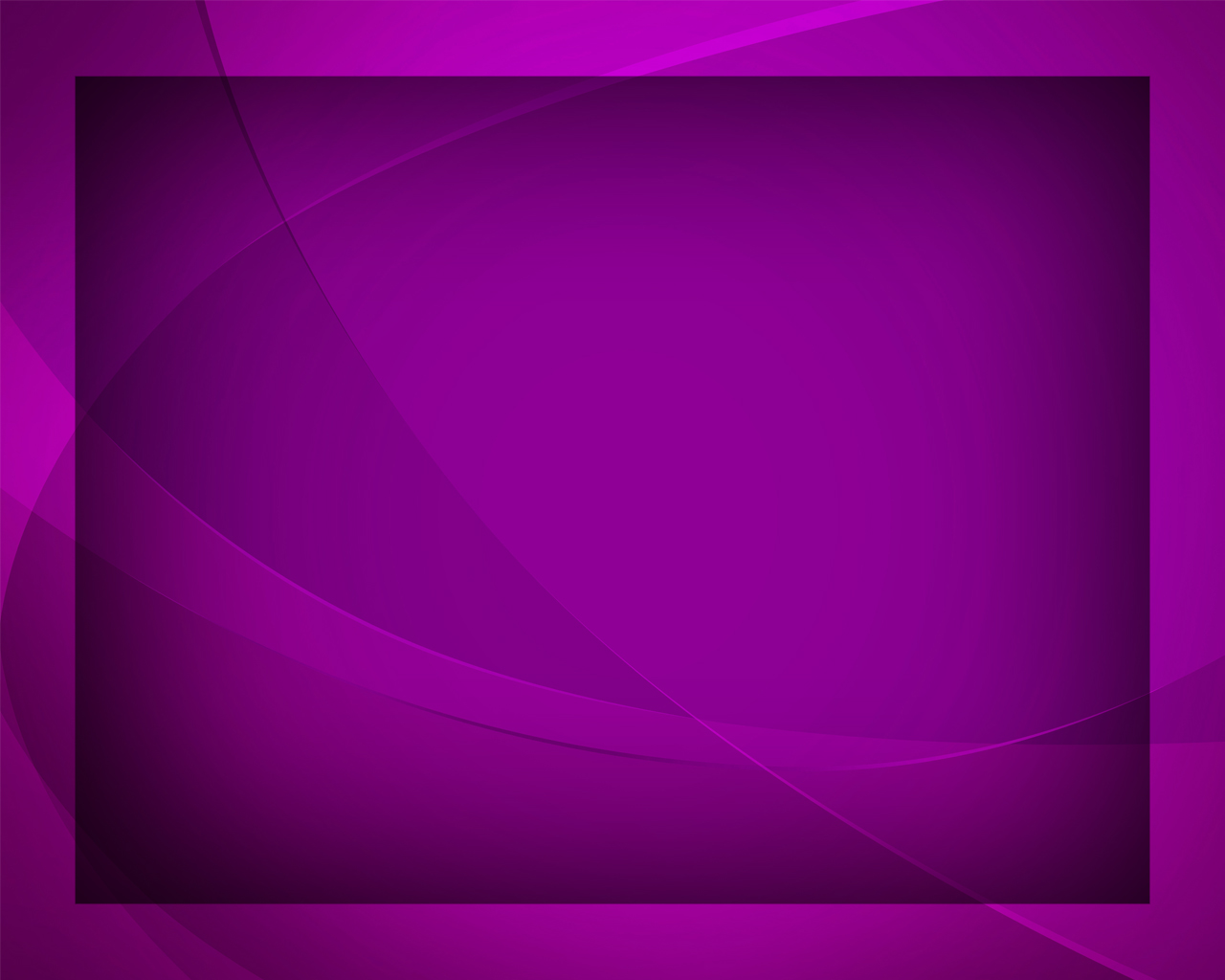 Слушай, Спасителя голос
Гимны надежды №235
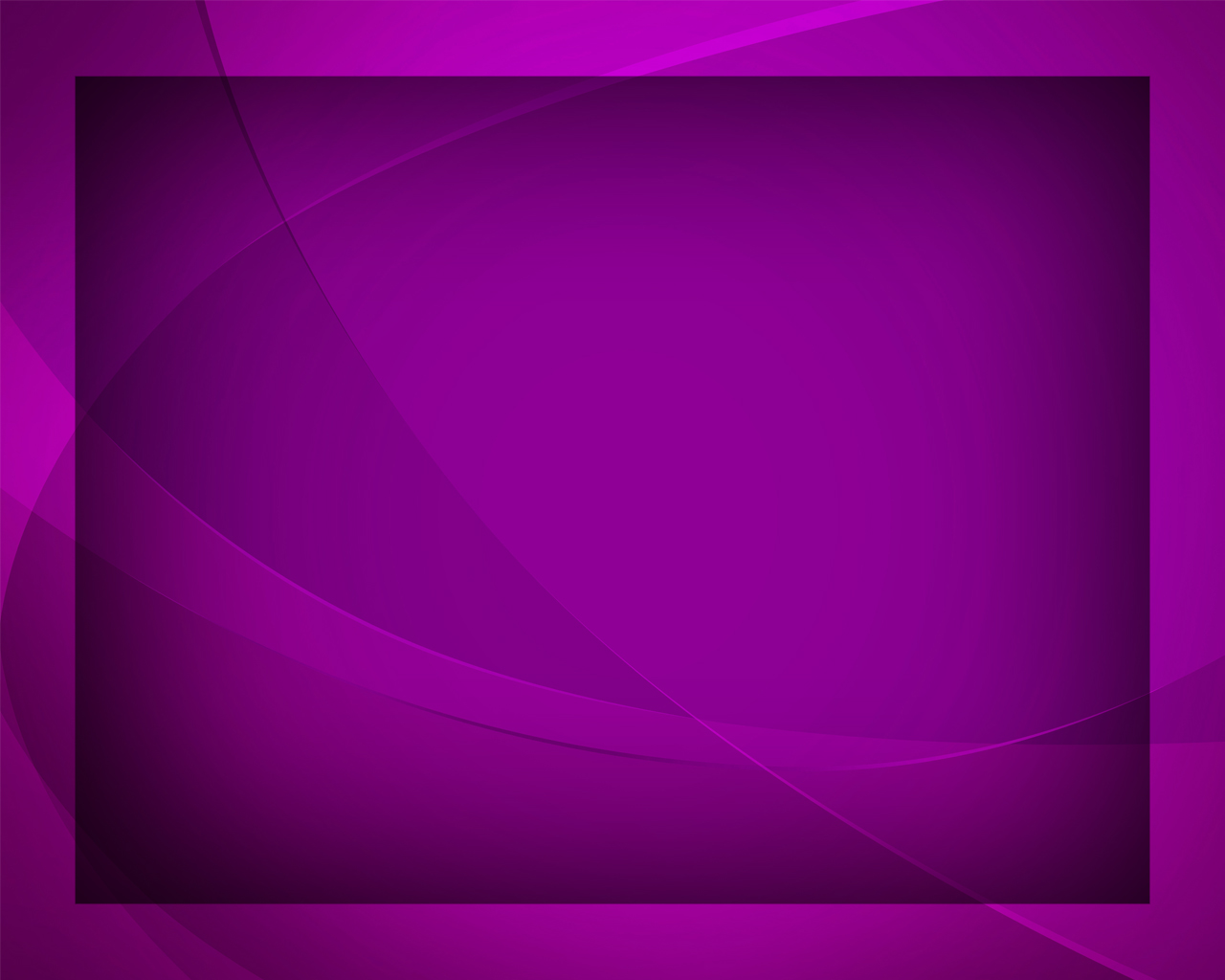 Слушай, Спасителя голос 
Ныне к тебе говорит,
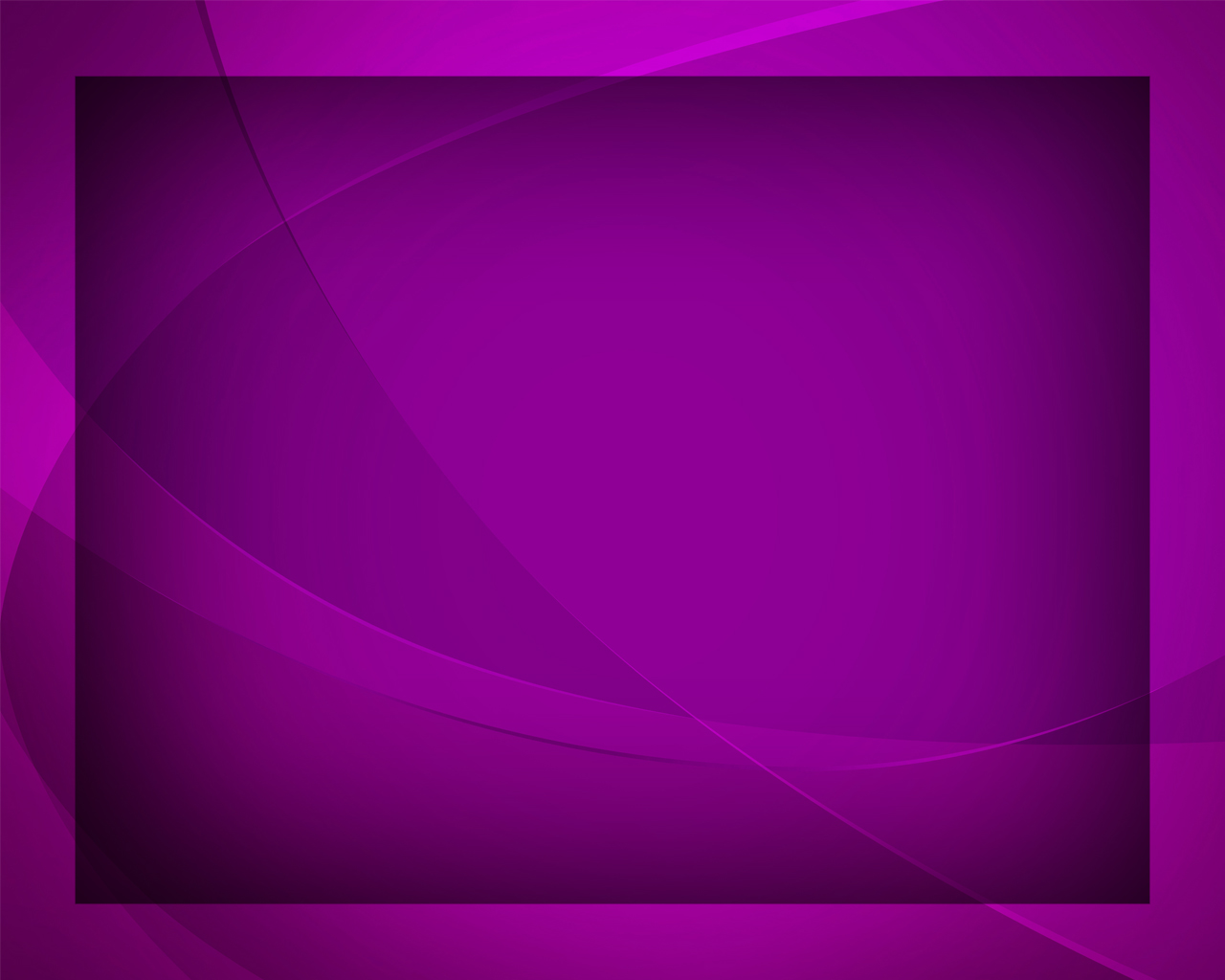 Он предлагает прощенье, 
Хочет твой дух обновить:
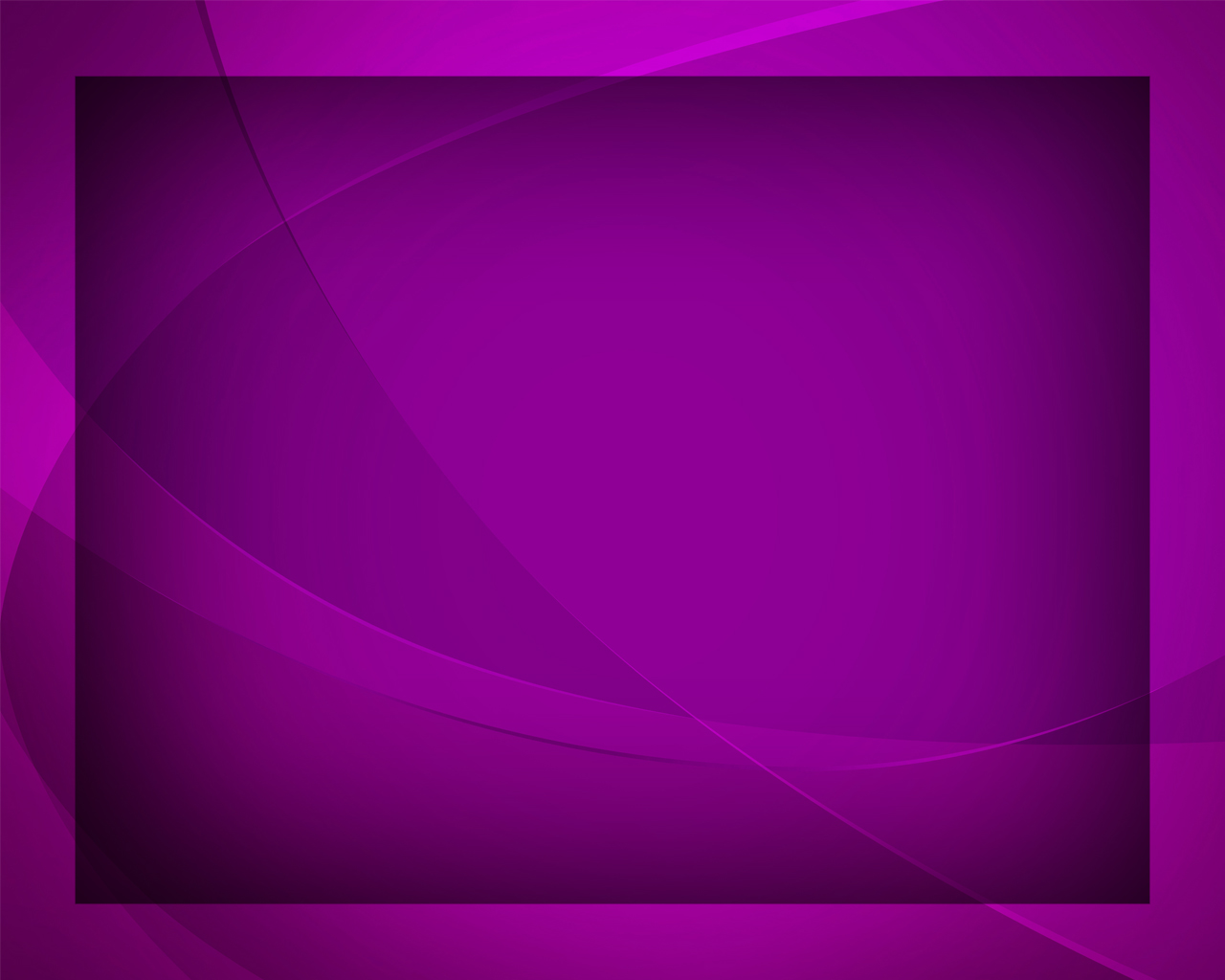 «Кто утруждён - все придите, 
Грех принесите
 вы свой,
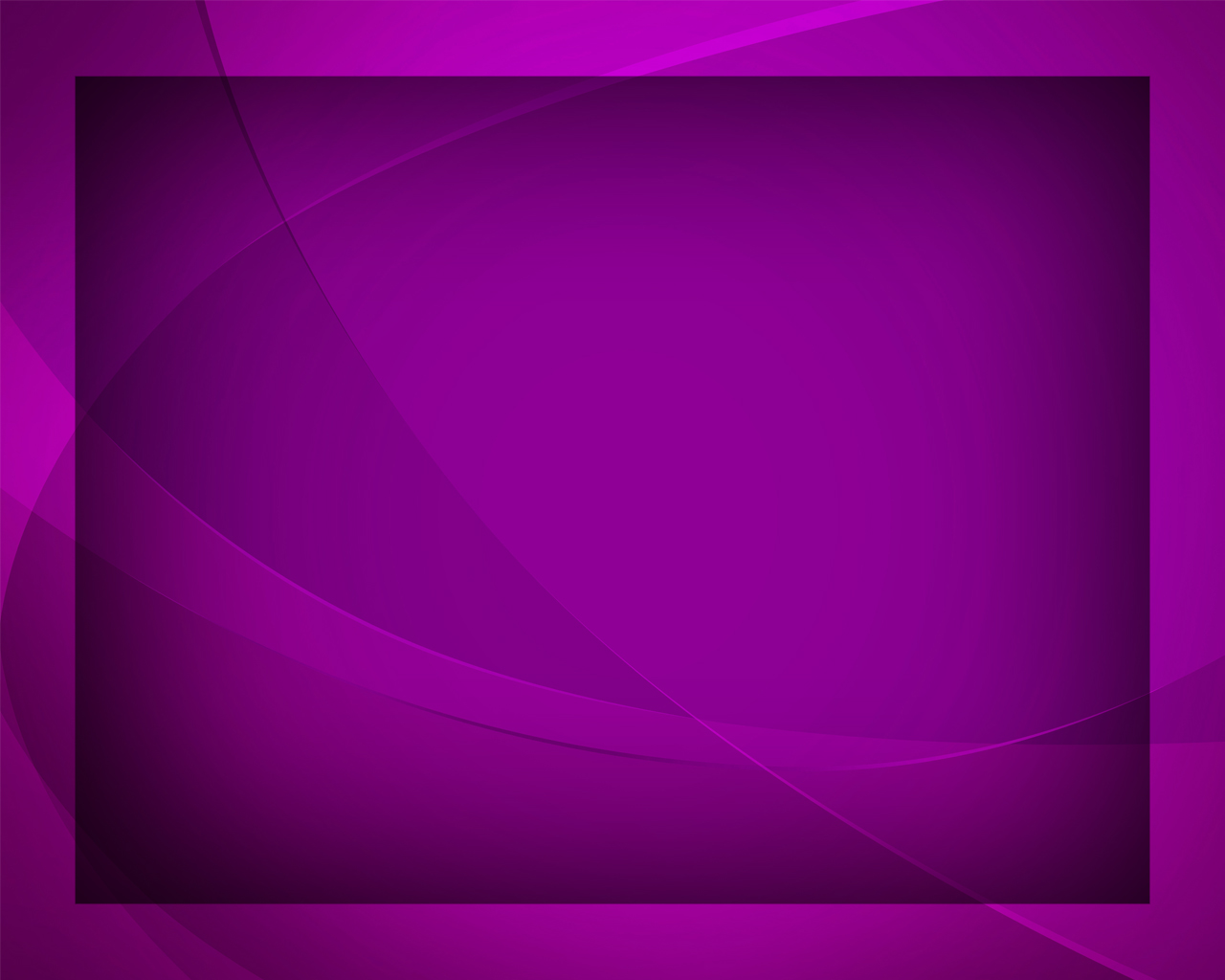 Всё на Меня возложите 
И обретёте покой».
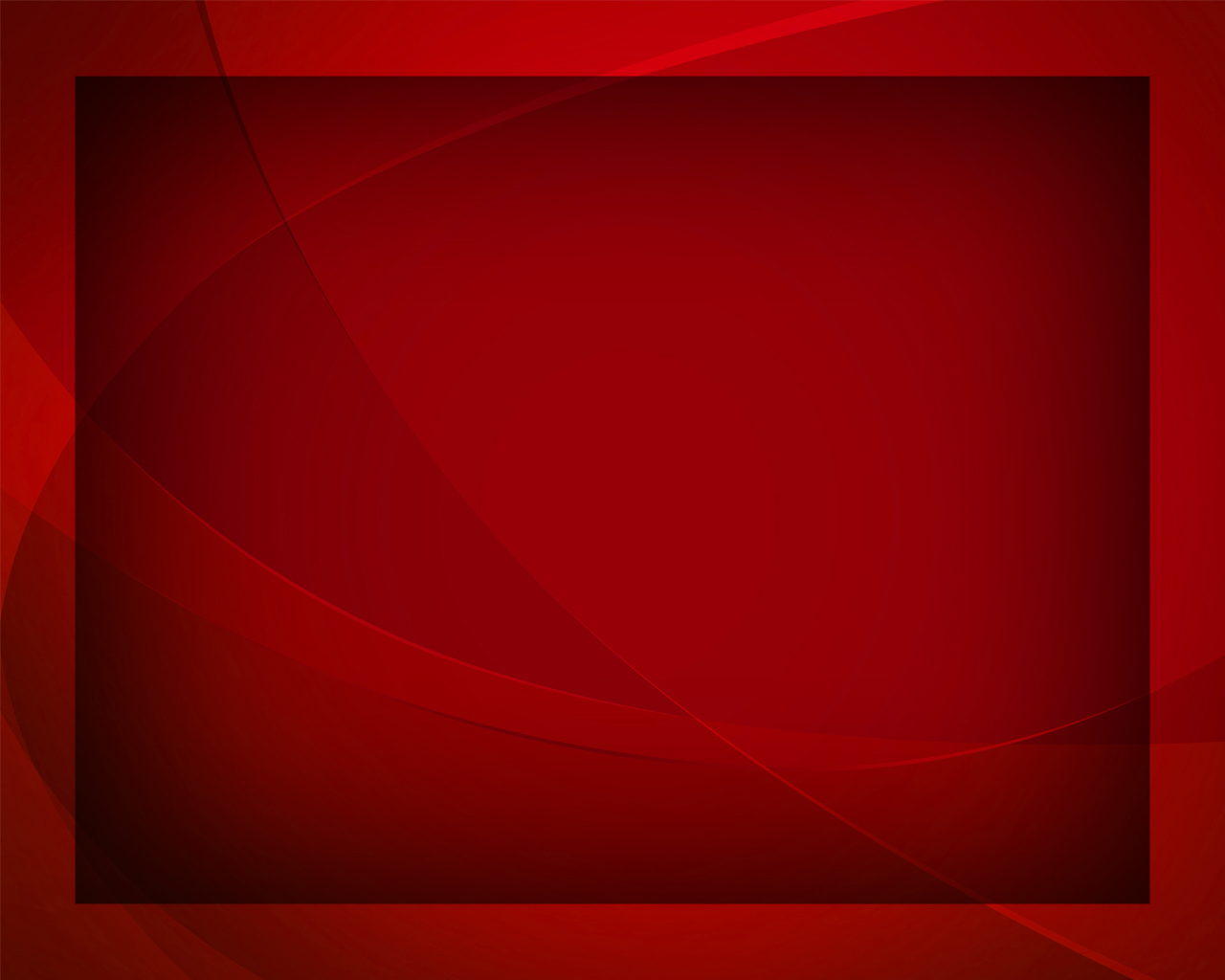 Ныне к Иисусу немедля иди,
Ждёт Он тебя, чтоб 
навеки спасти.
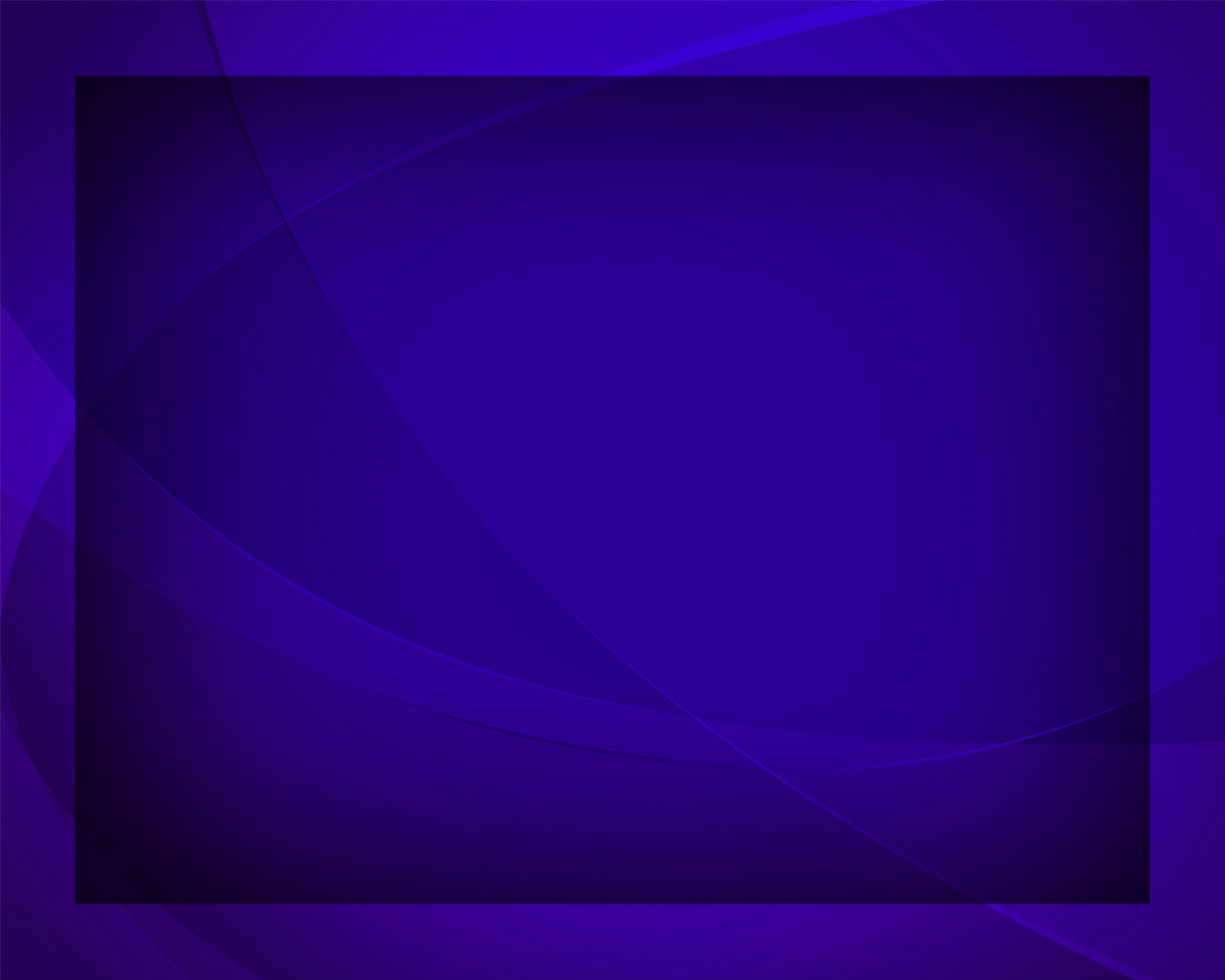 Вспомни, как тяжко страдал Он, 
Вспомни терновый венец,
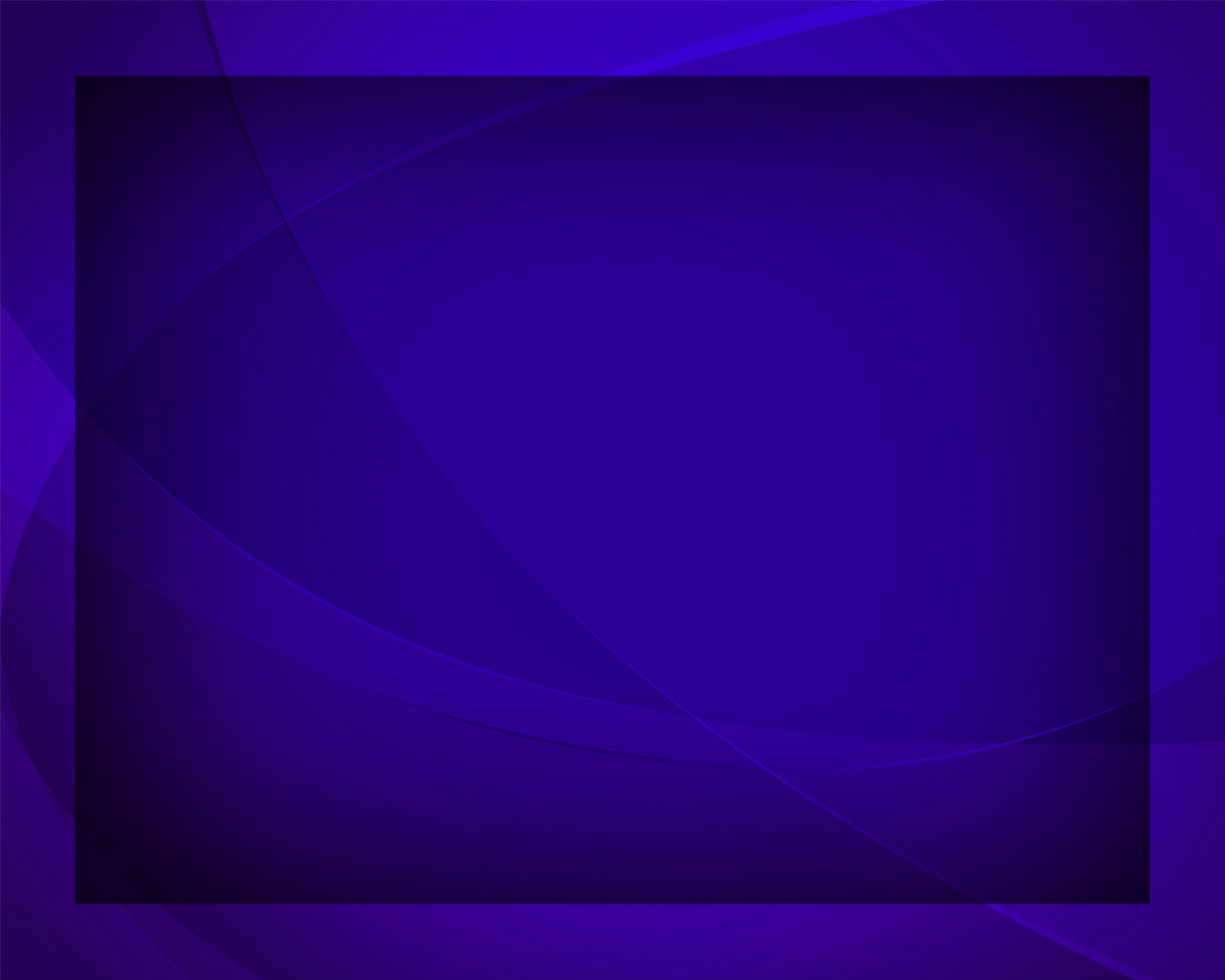 Как, словно агнец безгласный, 
Кротко терпел наш Творец.
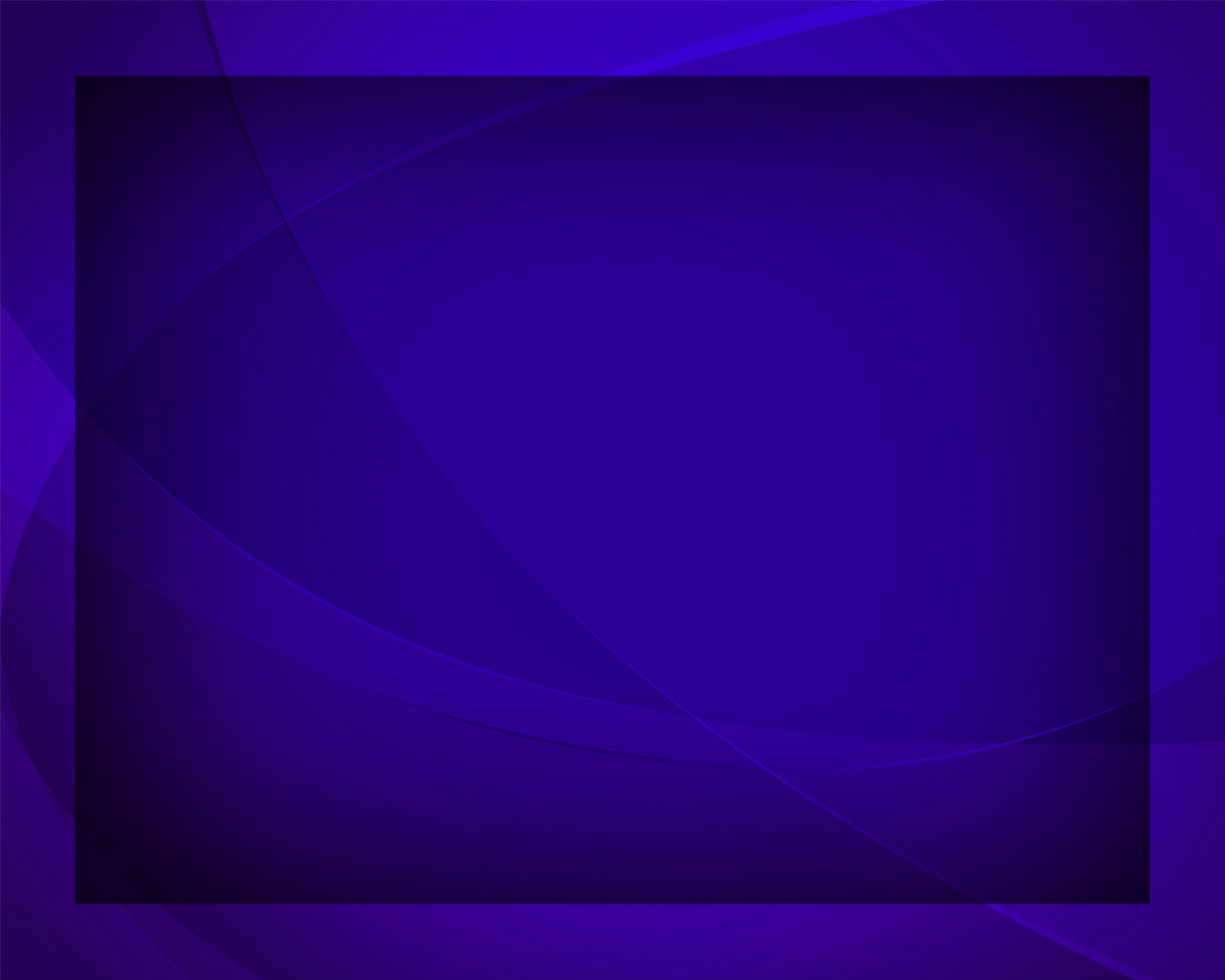 «Отче, о Отче, прости им», - 
Молится Он 
за врагов.
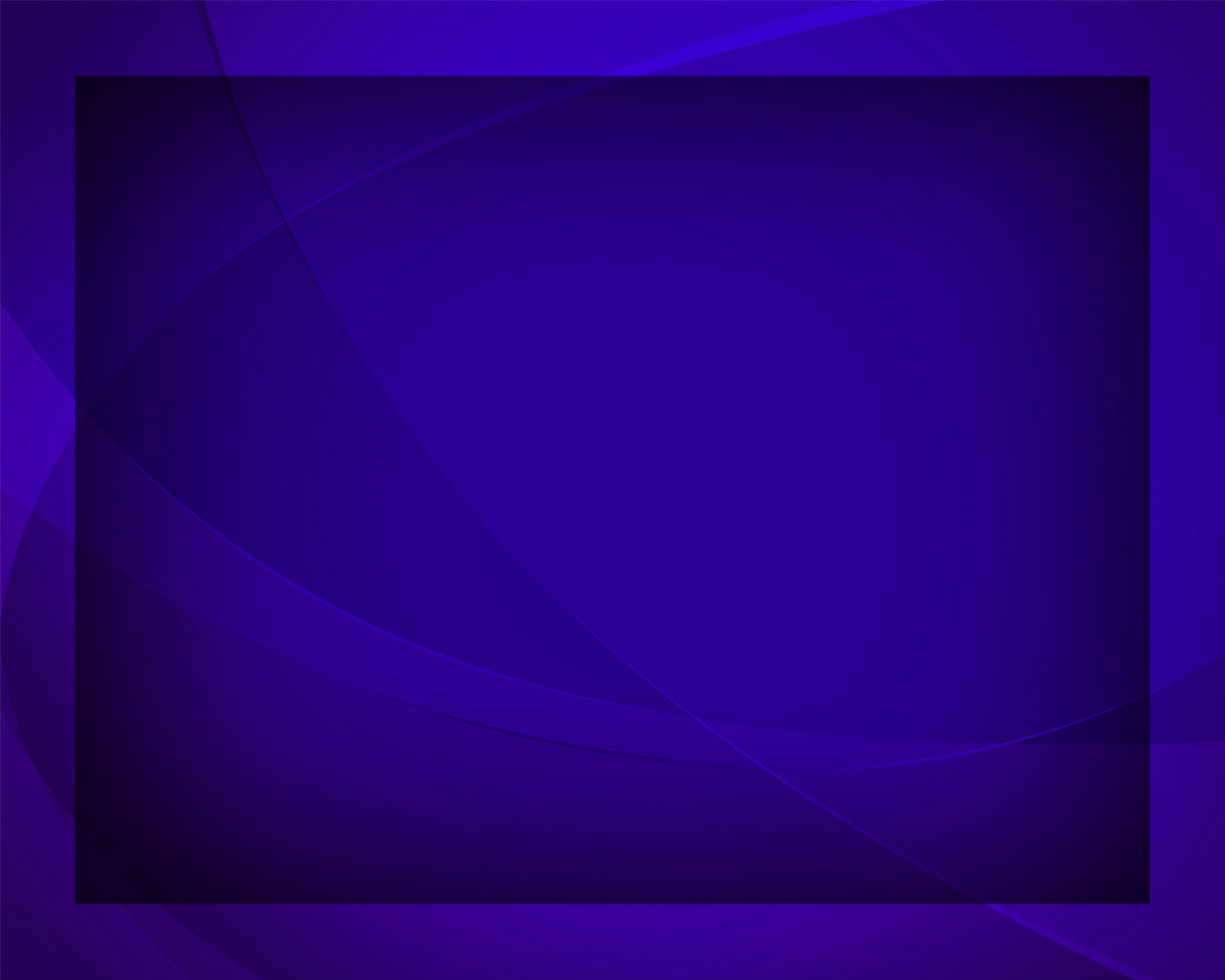 О, сострадания бездна, 
Чудная Божья любовь!
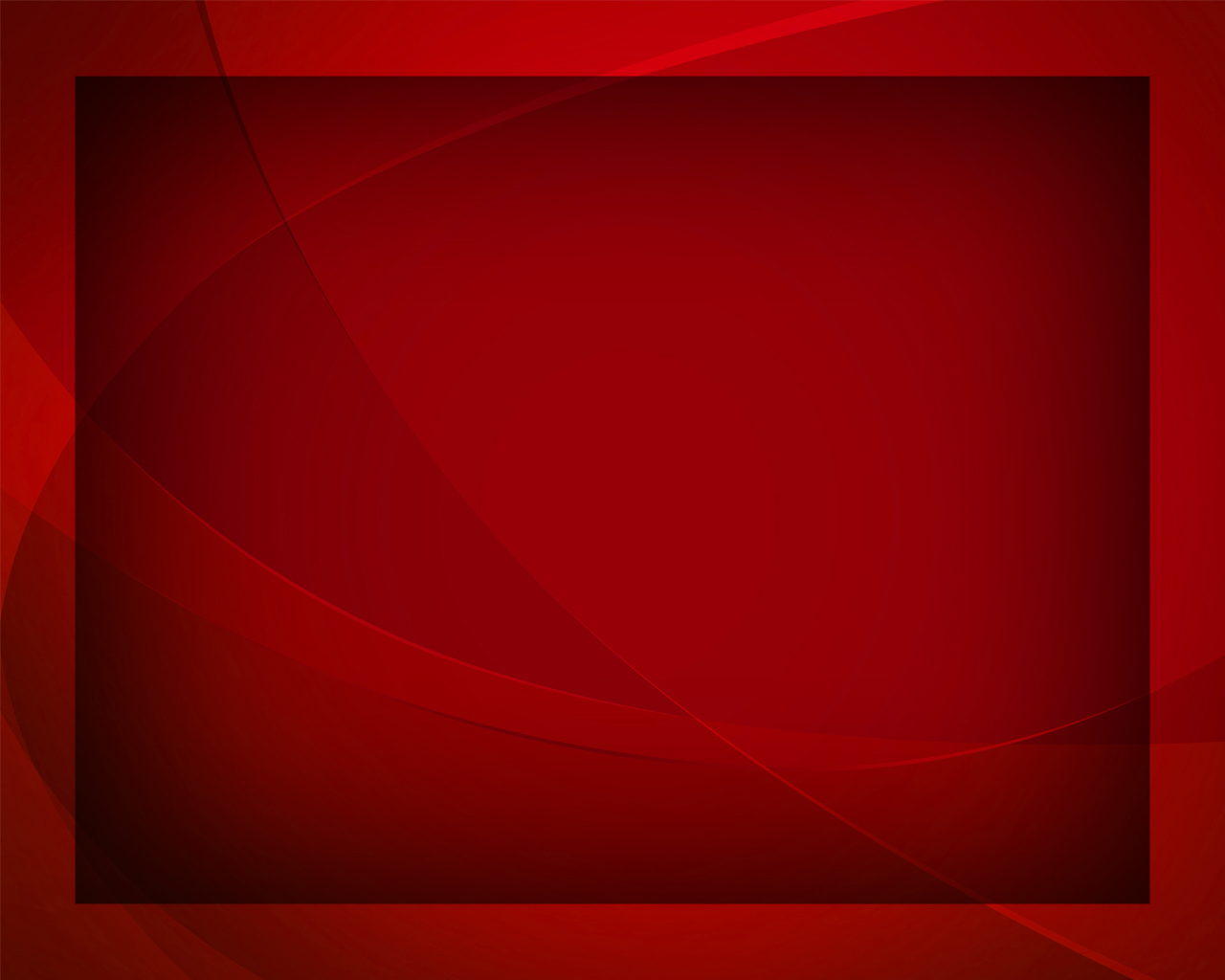 Ныне к Иисусу немедля иди,
Ждёт Он тебя, чтоб 
навеки спасти.
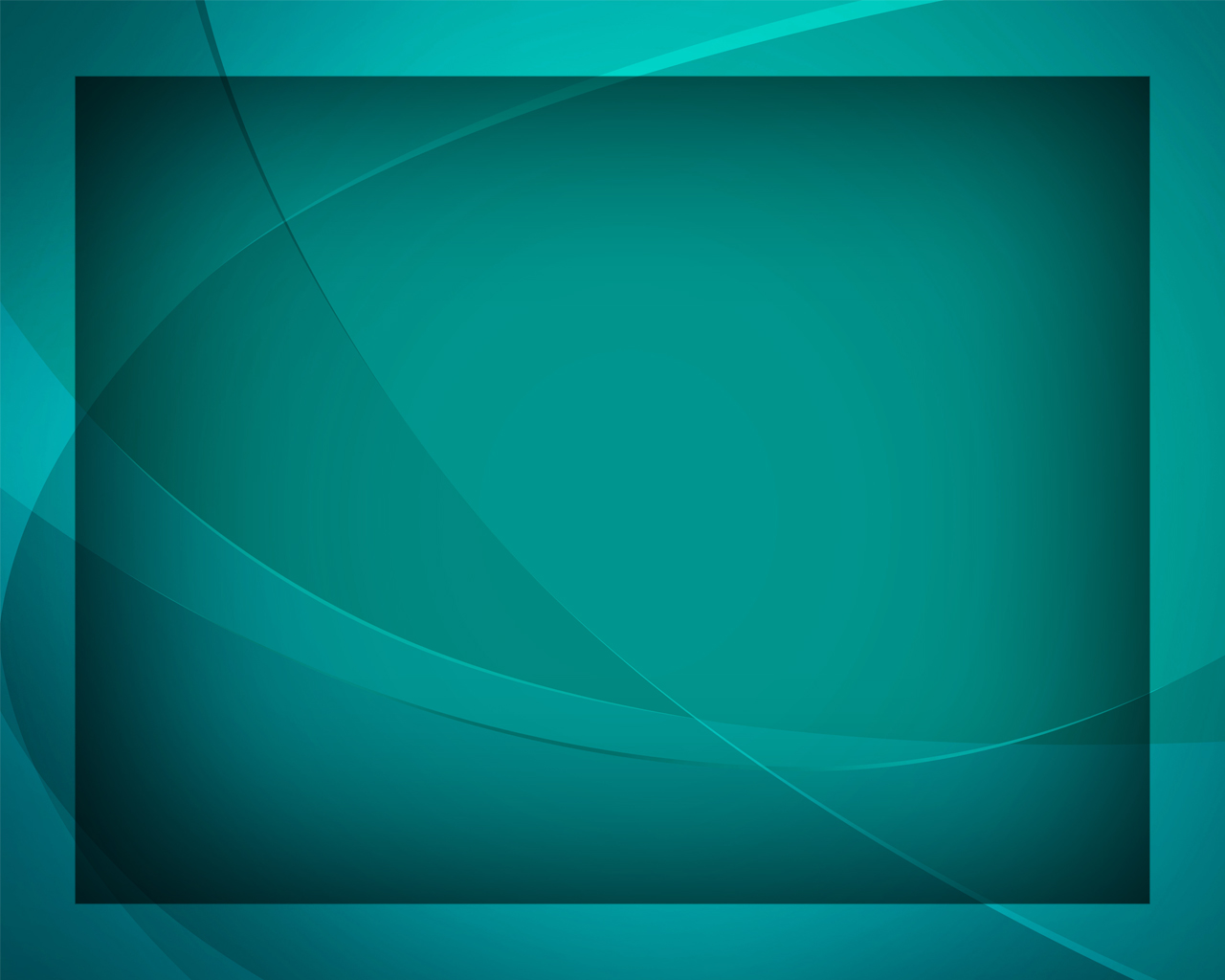 По безотрадной пустыне, 
Чтобы овечку найти,
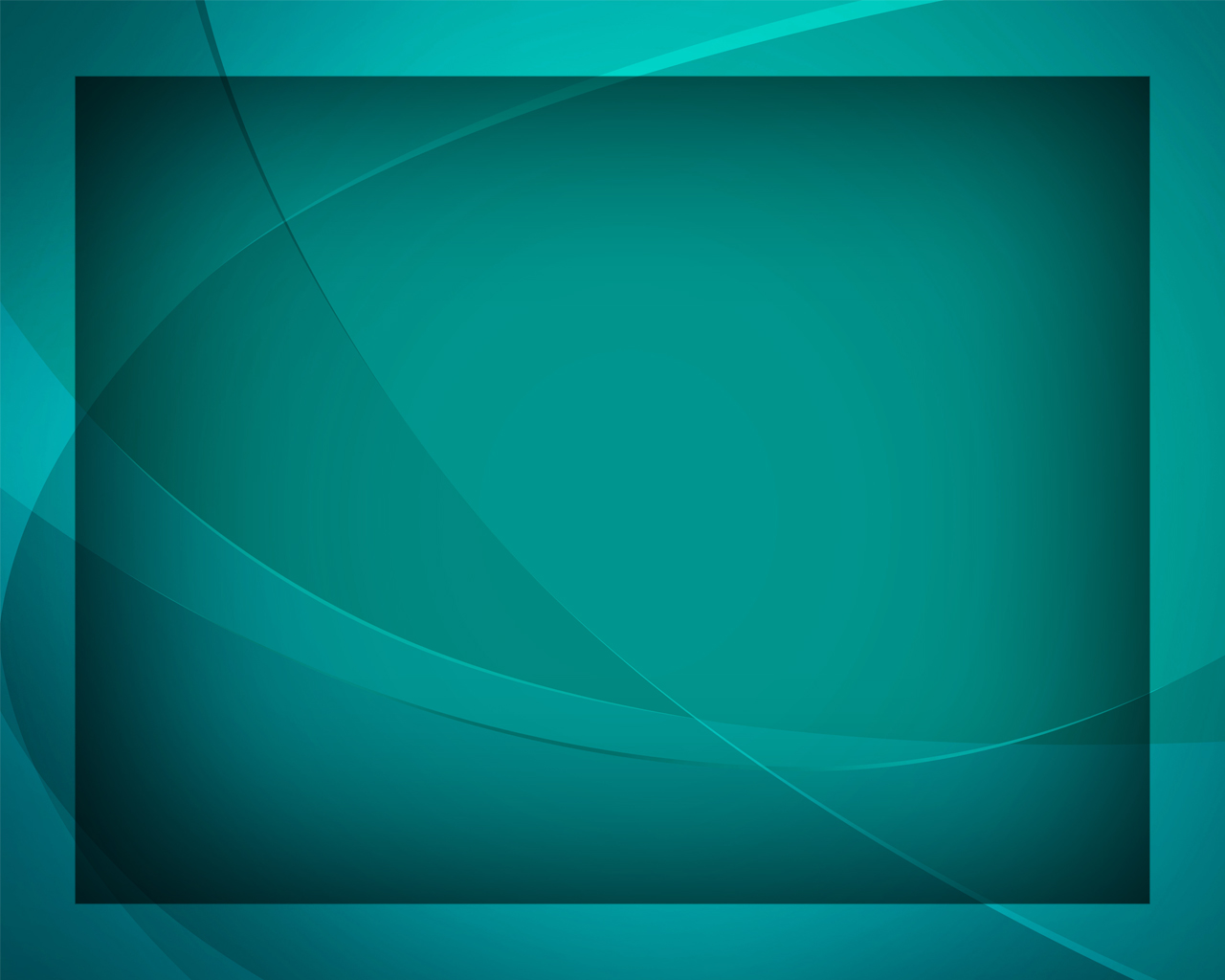 Пастырь идёт, невзирая 
На затрудненья
 в пути.
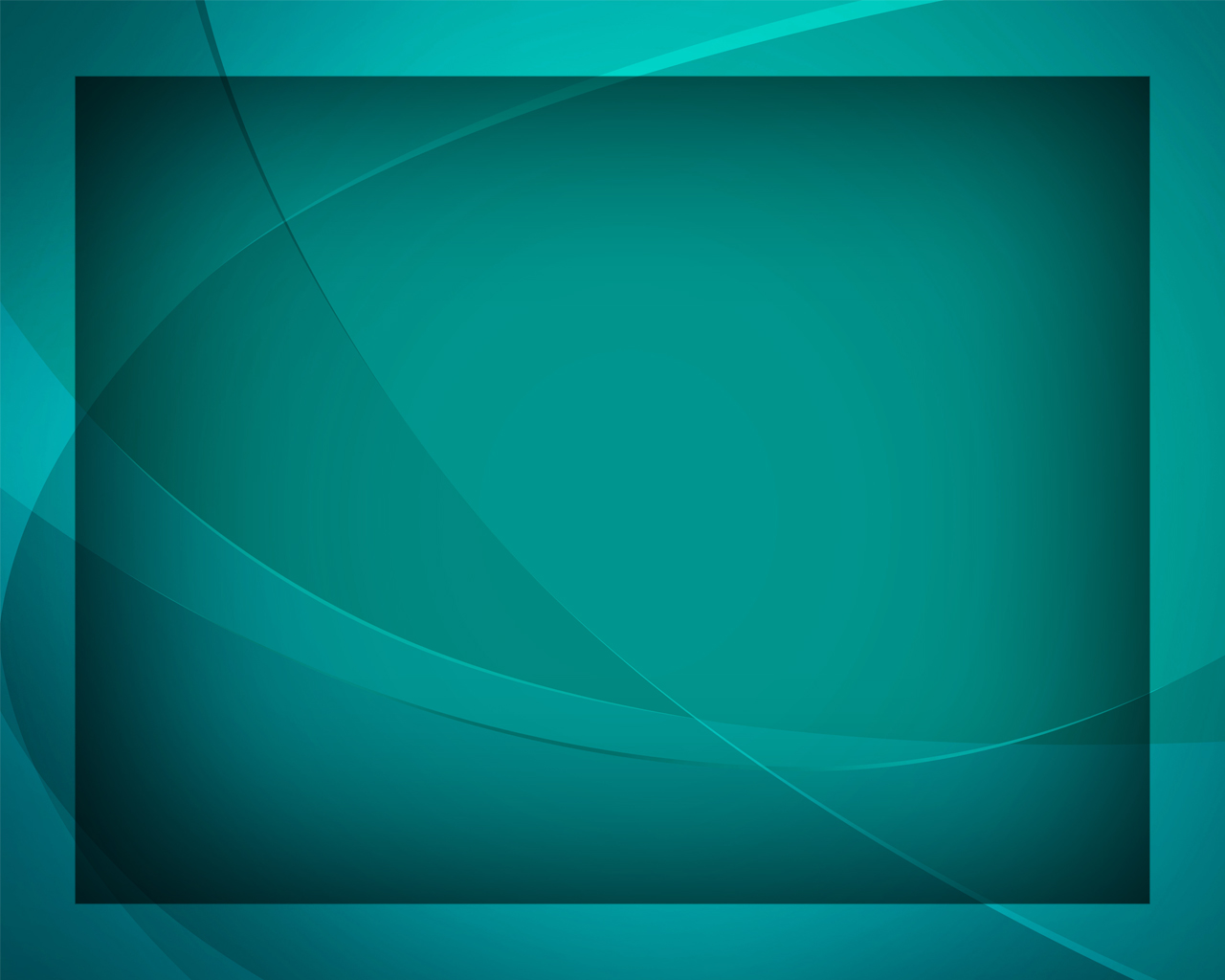 Через ущелья 
и камни 
Он пробирается 
к ней,
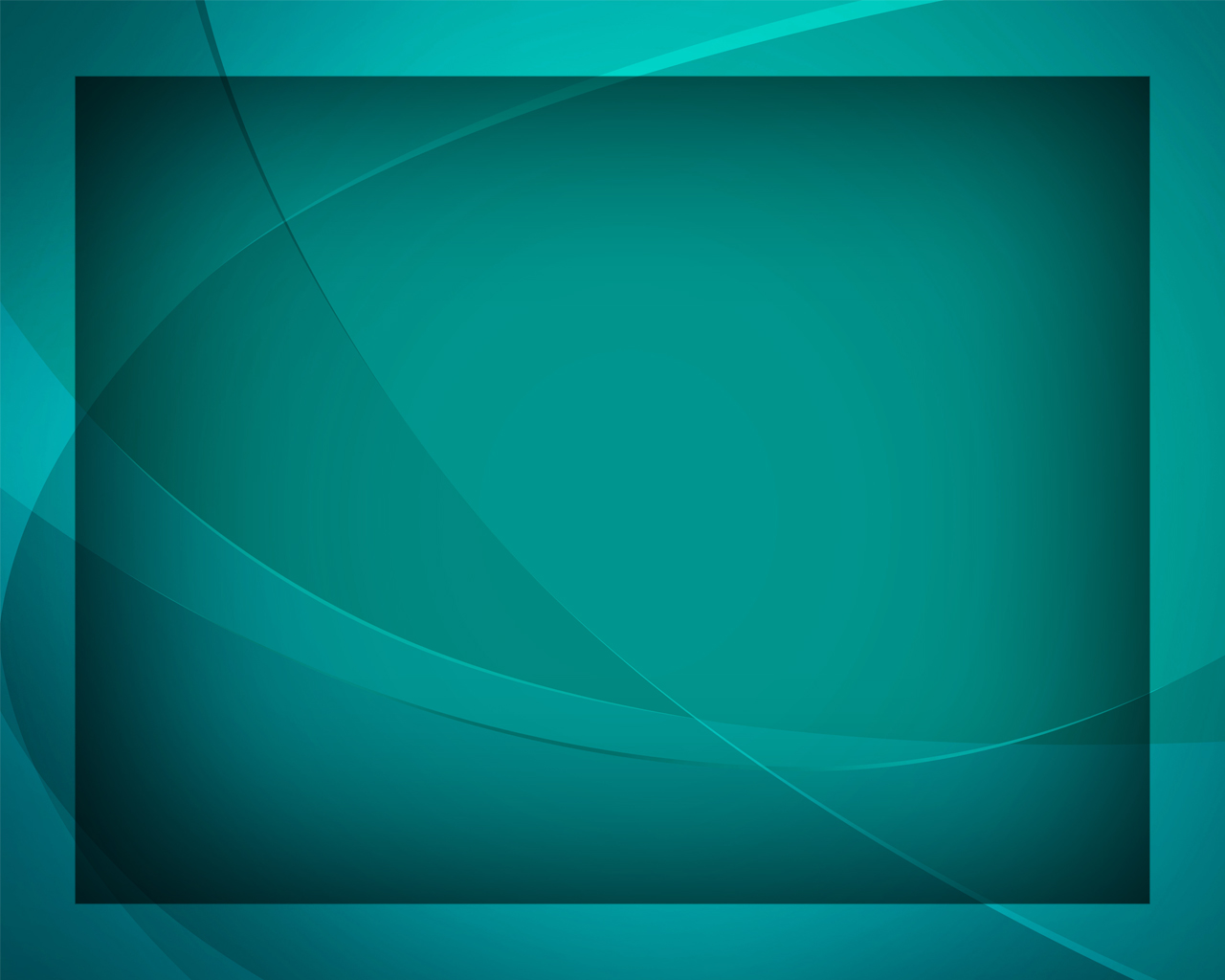 На руки бережно взявши, 
К стаду несёт поскорей.
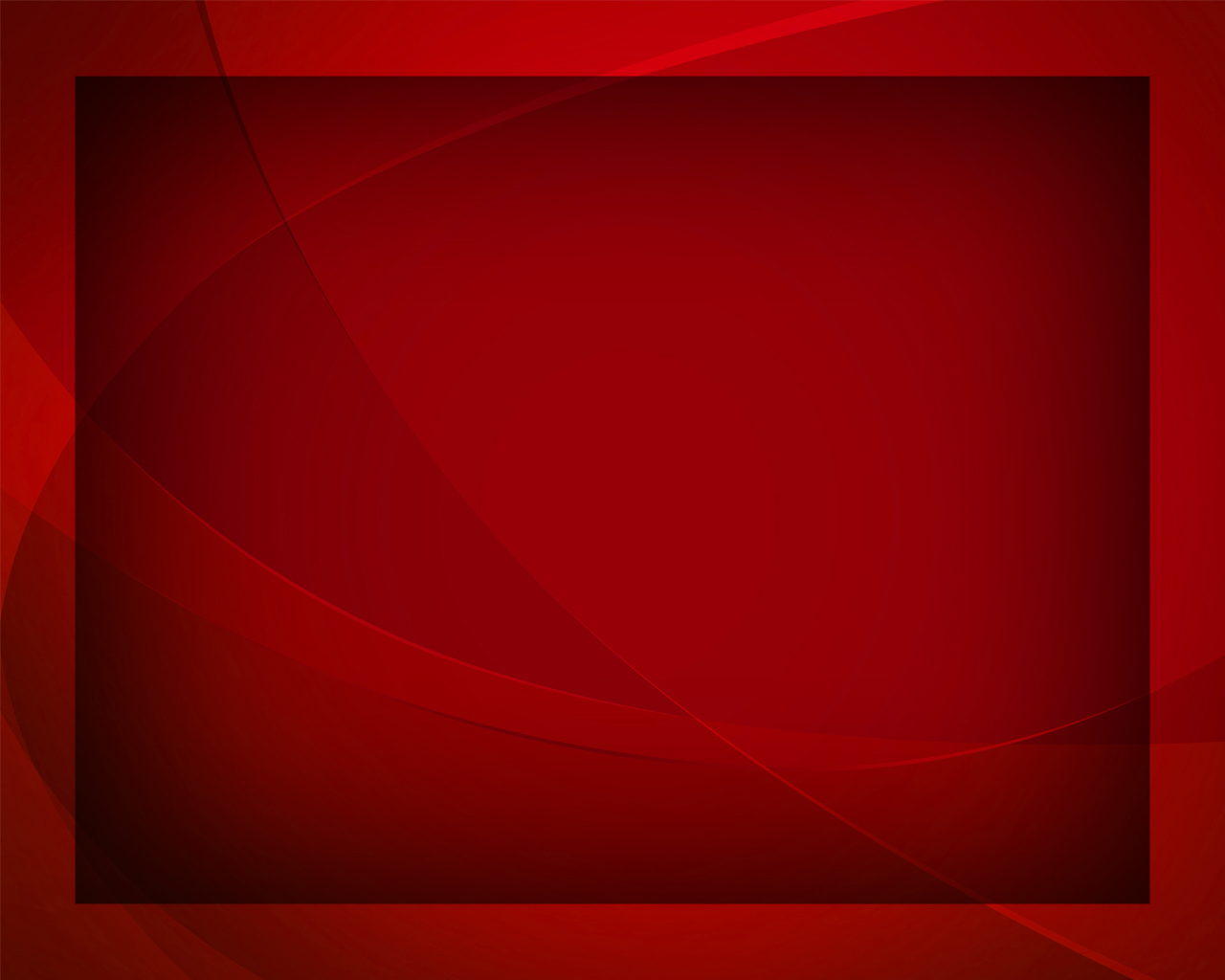 Ныне к Иисусу немедля иди,
Ждёт Он тебя, чтоб 
навеки спасти.
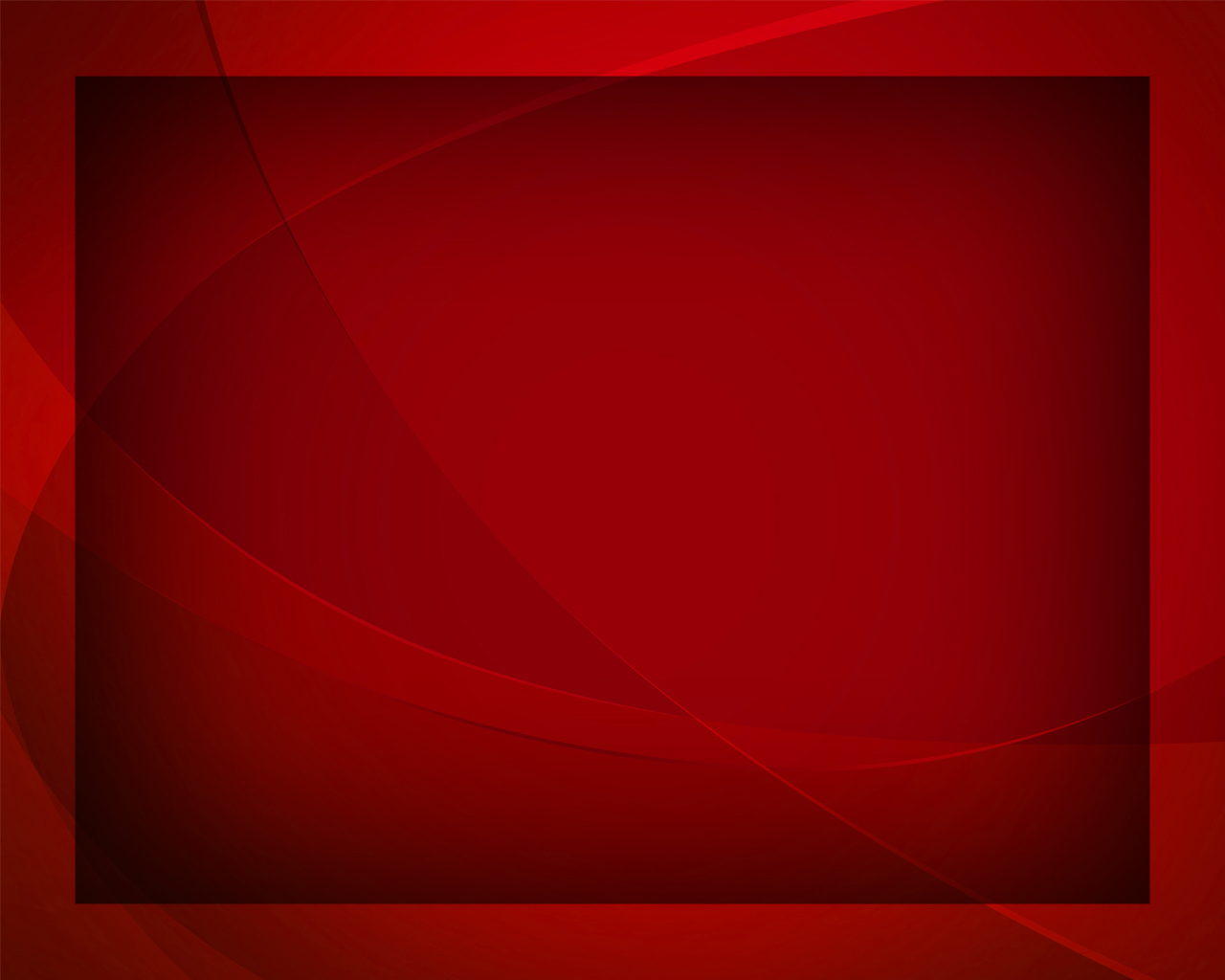